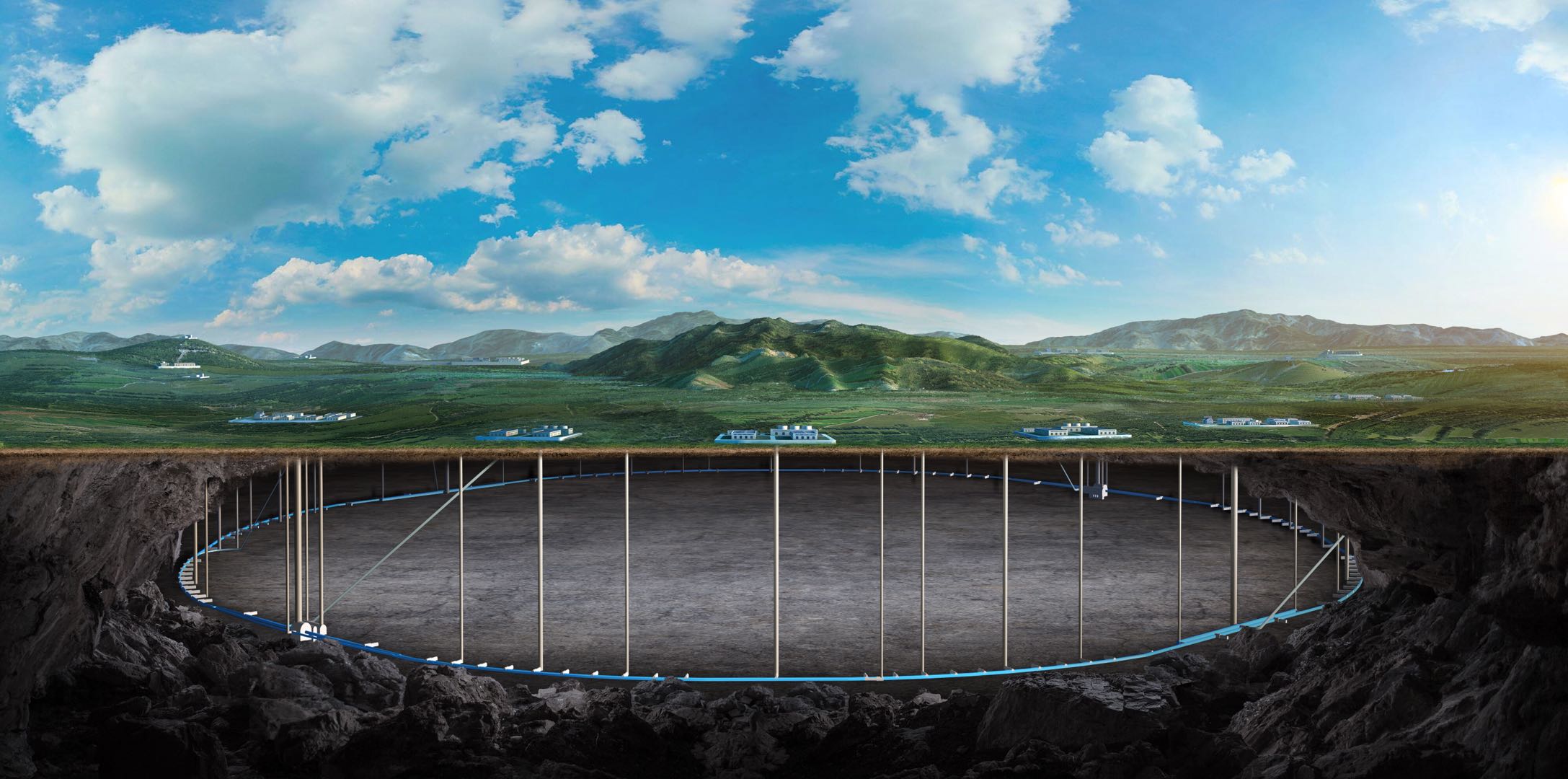 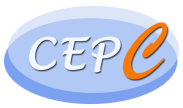 CEPC machine protection and transfer lines
EDR status and plan
Xiaohao Cui (IHEP)

on behalf of CEPC AP group
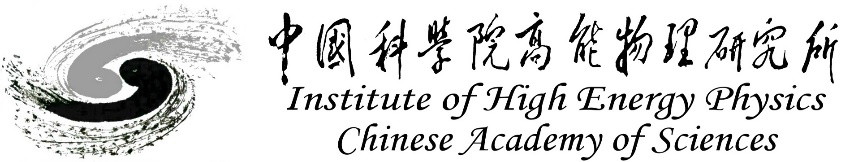 1
Hangzhou, Oct 23-27, The 2024 international workshop on the high energy Circular Electron Positron Collider
Content
Part1: machine protection 
Part2: Transfer lines
Summary
Part1. Machine protection
1. Why we need machine protection in CEPC
The z mode machine has the largest energy storage in the beam, and tt mode machine has  the larges energy per bunch.
The energy stored in the machine is very high compared to other lepton colliders.
4
2. CEPC machine protection system
Active machine protection:  for slow beam loss (~ms)
         Beam dump system;
         Interlock system;
         ……
Passive machine protection: for quick beam loss
          Collimators;
          Radiation shieldings;
          ……
5
3. CEPC collimator system
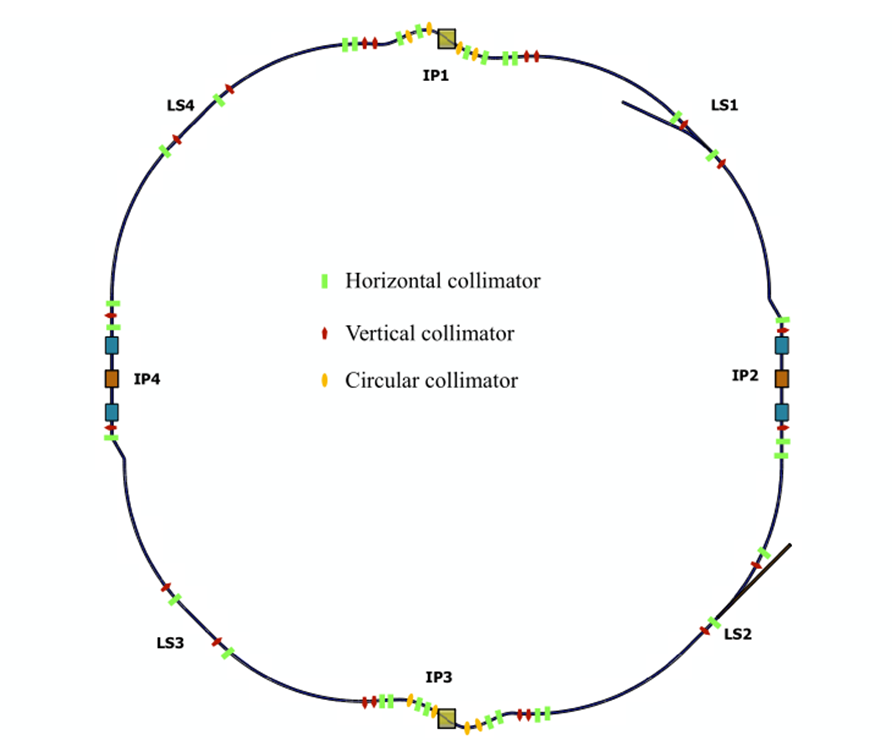 In the CDR stage, Yuting Wang did many studies and simulations.
58 collimators added in one ring.
With all these collimators, beam loss under control for RF and magnet failures.
6
3. CEPC collimator system
Y.T. Wang
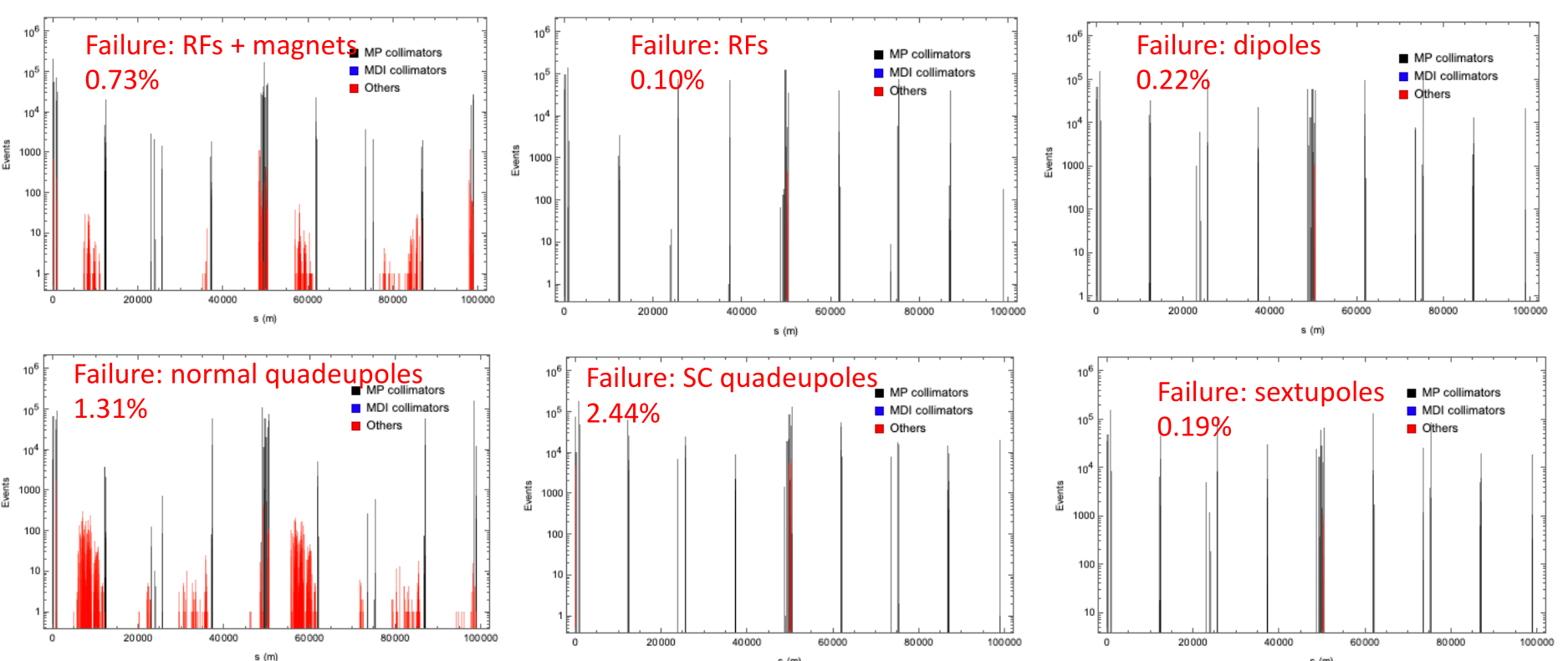 For more details, please check 2023 CEPC workshop
7
3. CEPC collimator system
When we consider the collimator issue from machine design, we find that there are some problems that need to be optimized:
1.  Large impedance
2.  small collimator radius
3.  Non-optimized collimator position
8
3. CEPC collimator system
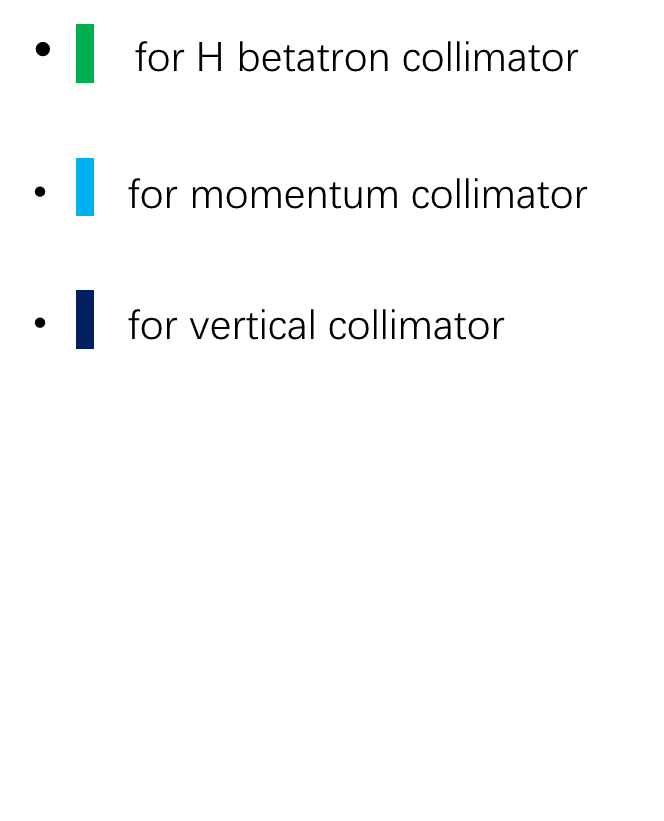 After some simulation and optimization:  reduced to a tentative version: a total of 34 collimators in each ring
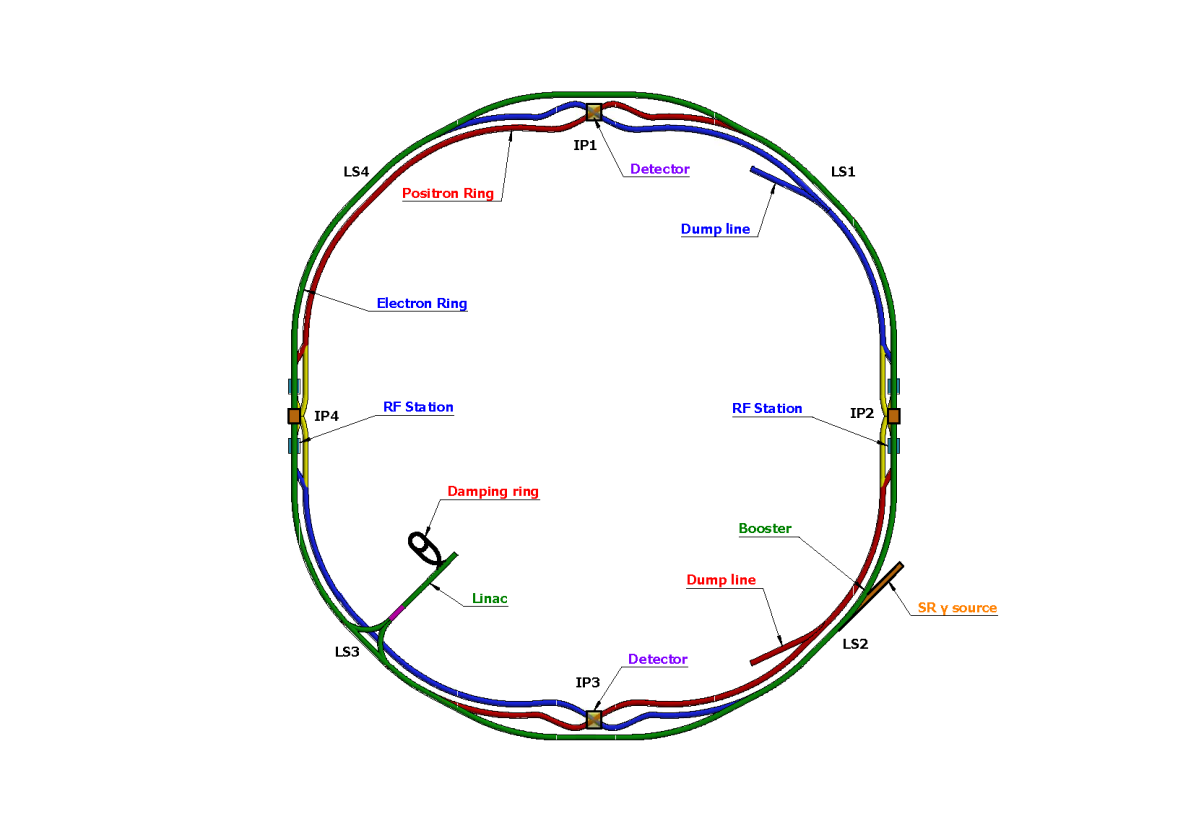 16 MDI collimators:
8 horizontal betatron collimators
4 momentum collimators
6 vertical collimators
9
3. CEPC collimator system
The optimization of collimator system is still in progress:
1.  Simuation of more beam loss situtations;
2.  iterations with the MDI;
3.  Energy deposition simuation;
……
10
4. Active machine protection
The active protection system needs to detect beam losses in the accelerator very fast, transmit the signal to the control center, and initiate beam dump
For now, we designed a beam dump for each ring;
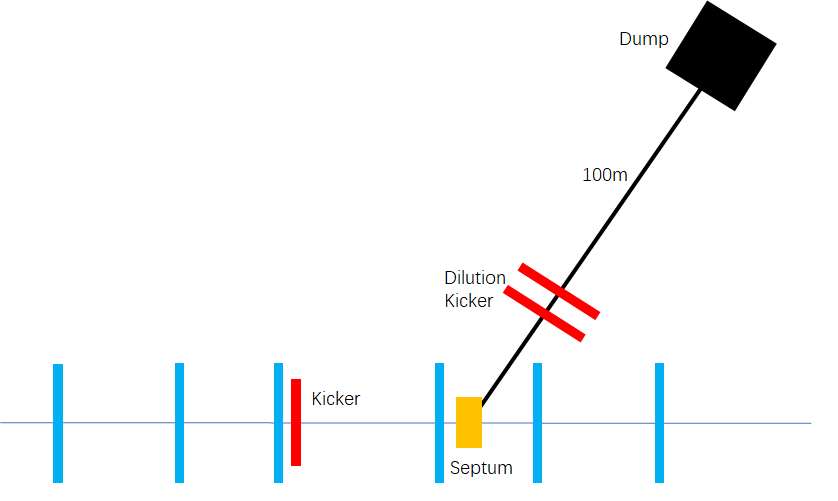 11
4. Active machine protection
Use one kicker and one septum to extract the beam, so all bunches can be dumped in one turn;
Horizontal and vertical dilution kickers are used to change the position of different bunches at the dump, in order to reduce the beam damage to the dump.
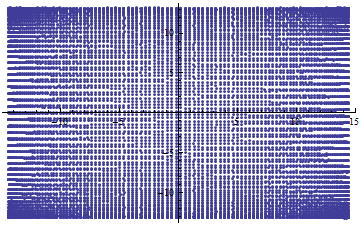 12
Part2. Transfer Line
1. Transfer line status
In the CDR stage, we have base design of all transfer lines.

2.  In the EDR phase, we need optimization considering transfer efficiencies, hardware designs,……
Damping Ring
Positron
Booster
Linac
Electron
Collider
14
2. Transfer efficiencies
Assuming the injection system injects 3% of the bunch charge each time.
The Linac system of the CEPC can generate 1.5nC of charge per bunch
15
2. Transfer efficiencies
For the off-axis injection system, the transmission efficiency requirements from the Linac to the booster and from the booster to the collider is not very high.
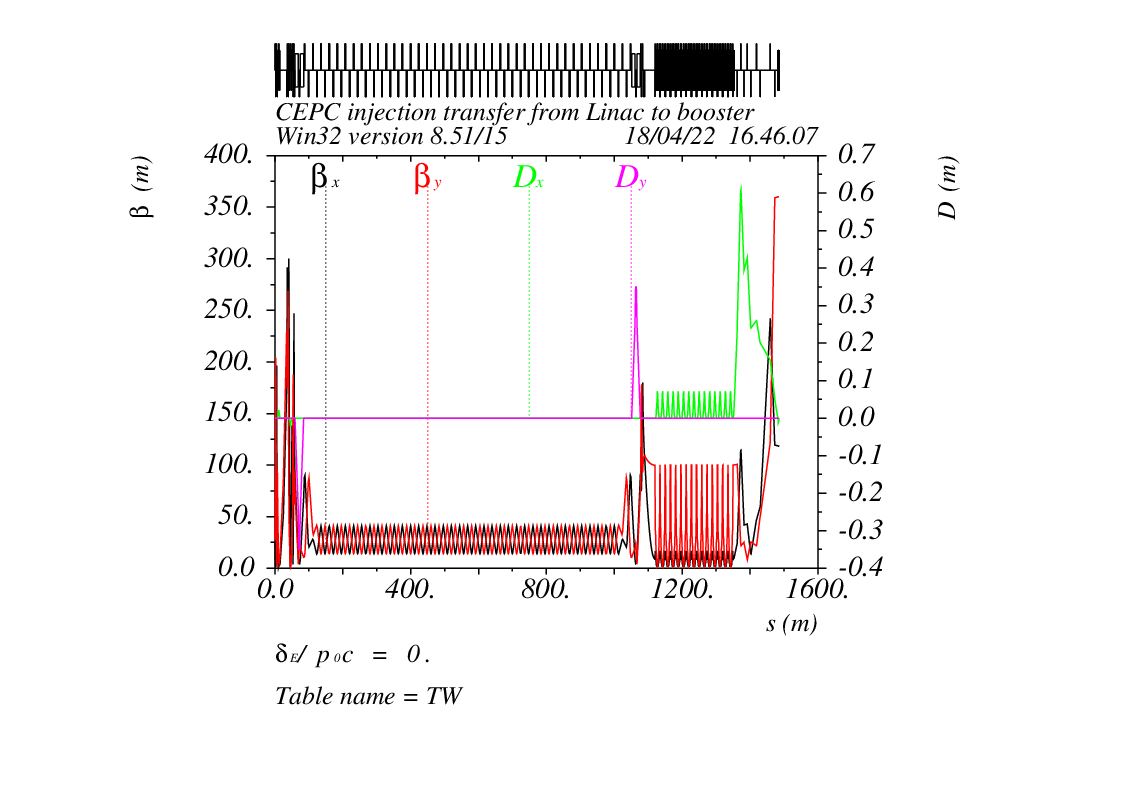 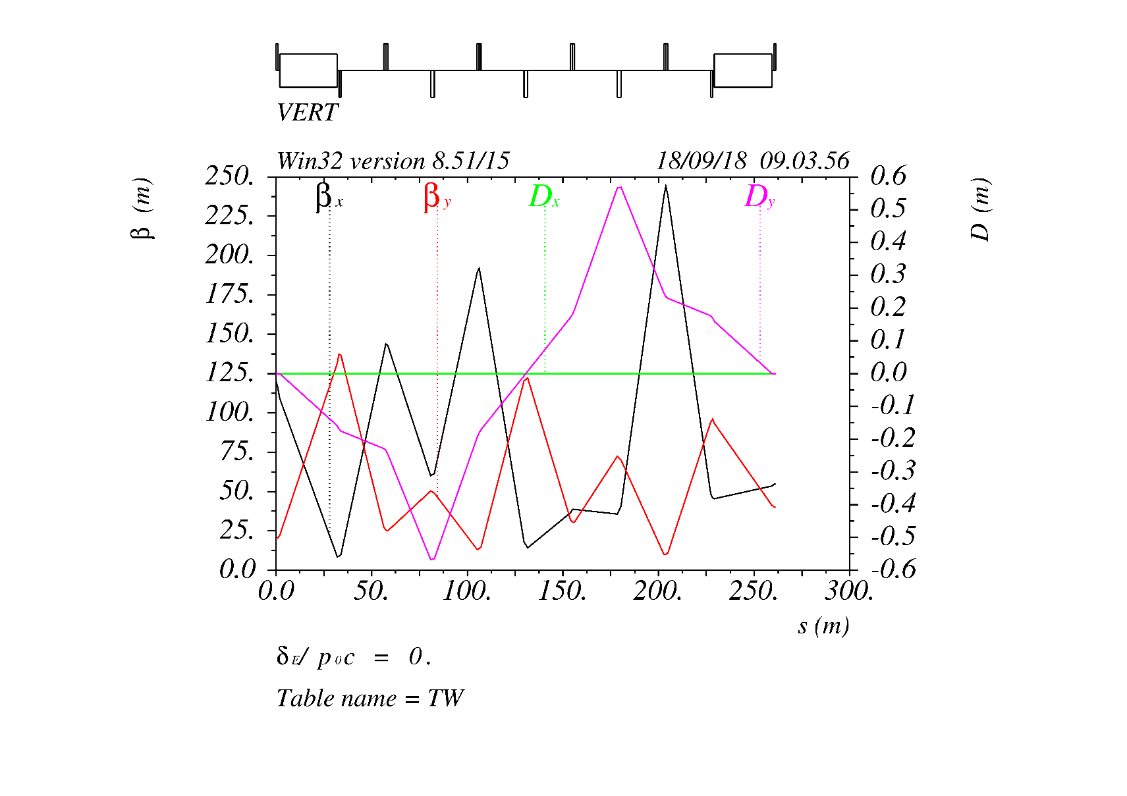 16
3. swap-out injection
For the swap-out injection, we need to transfer the whole bunch from collider to booster and back,
this poses a high demand on the efficiency of the transport lines
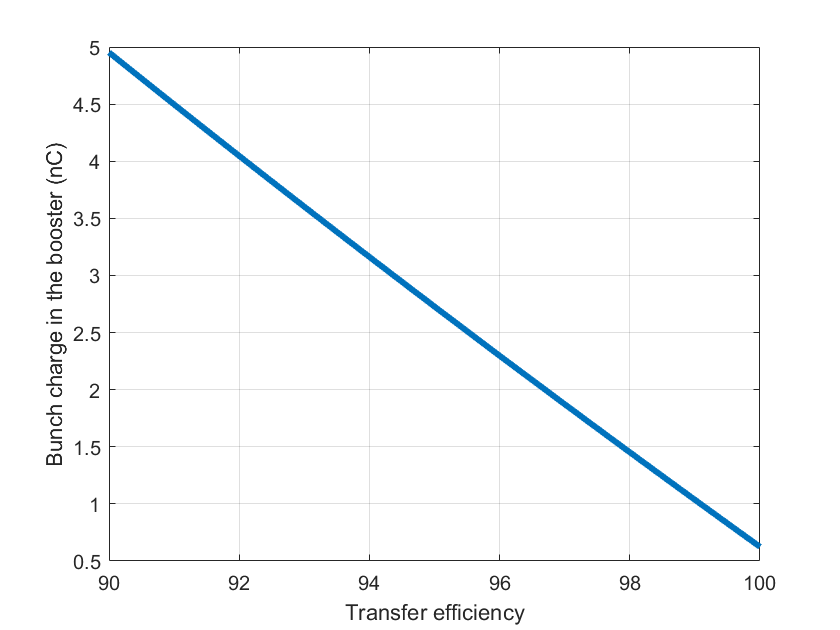 The booster bunch charge needed vs efficiency
Summary
We have a tentative design of collimators, in optimization. 
For active machine protection, we have a dump design.
For off-axis injection, the requirement on the transfer efficiency are modest.
The swap-out injection requires us to optimize the transfer and injection efficiency between the booster and the collider as much as possible
18
Thank You!